English

This term, the children will focus on writing simple sentences using full stops, capital letters and printed handwriting. We will use talk for writing and Language Through Colour to help us write exciting sentences with greater independence.  The children will also have daily phonics lessons to revise Phase 2 and 3 and continue onwards.  The children will:
Listen to stories and poems about dinosaurs.
Look and create non-fiction books.
Role-play and drama based learning.
Presenting dinosaur facts.
Read and write Autumn poems.
Teach children how to present their work in their books.
School Value
Teamwork

We will help the children to develop an understanding of the importance of working together as a team both in class and out on the playground.
Maths
This term, the children will focus on place value.They will revise and continue to develop their understanding of place value up to 10.  The children will also be introduced to a range of manipulatives which will support their understanding of addition and subtraction up to 20.   To support their learning the children will:
Use make it, draw it, write it to explore new concepts.
Consider cross curricular links with Dinosaurs by measuring and creating comparisons.
Learn appropriate Maths vocabulary and how to explain our thinking
Continue to grow in confidence when using mathematical resources.
Great Chart Primary School
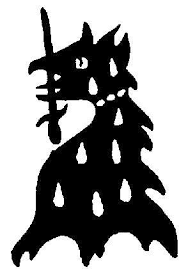 Art

Sculpture and Land Art 

On the theme of the natural world, the children will make sculptures using different materials, collages, 3D models of creatures, and dinosaur sculptures, inspired by Andy Goldsworthy and other artists. 

The children will be looking at our local environment and how this can inspire them to create different pieces of art. The children will experiment with different materials and look to create a final piece.
History
Here come the Dinosaurs!
This term the children will be introduced to Mary Anning, palaeontology and the children will learn about her life and the discoveries she made.  Alongside this, the children will learn about what dinosaurs needed to survive, what they ate and what happened to them.  To do this, the children will look at a range of sources, including fossils and dinosaur poo.  We will also compare the Jurassic landscape with our own to see how the environment has changed.
Science
Animals Including Humans 

This term the children will be naming a variety of common animals as well how to identify whether an animal is a carnivore, herbivore, or omnivore.  Children will also be labelling the basic parts of the human body and stating which parts of the body are associated with each sense.
Year 1 Term 1 Curriculum
P.E
 The children will learn about the important role exercise plays in keeping ourselves healthy.  In dance we will explore space and direction with different body parts. In gymnastics the focus will be on gymnastic shapes and actions both on the floor and on the apparatus. Our games lessons will focus on attacking and defending skills. The children will learn basic movements for agility, balance and coordination.
Computing

Online Safety

This will link to many of our themes this term, the children will learn many useful strategies about how to stay safe online and about the responsibilities we all share as online users.
R.E
Does God want Christians to look after the world?
The children will learn the importance of respecting the views of others, about issues we face today and how we can help look after the Earth.
R.H.E
We will be exploring how families can be different and the characteristics of positive friendships.  Along with this we will be exploring how people show their feelings different and how trusted adults can support us.
Music
The children will be listening  to a range of different music and playing games to help develop their understanding of the difference between pulse and rhythm of a song.  This will be consolidated through listening and sharing class performances.